Mutations
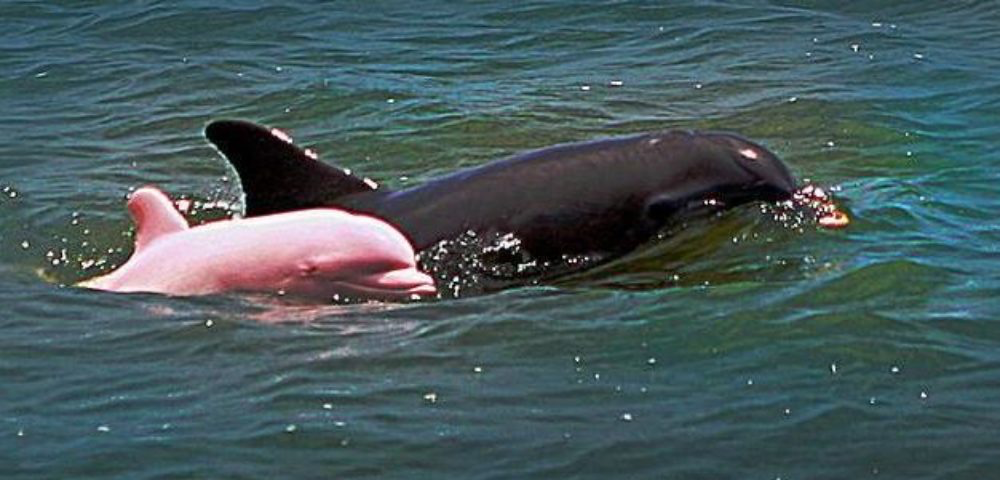 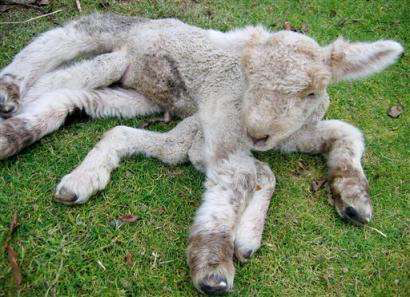 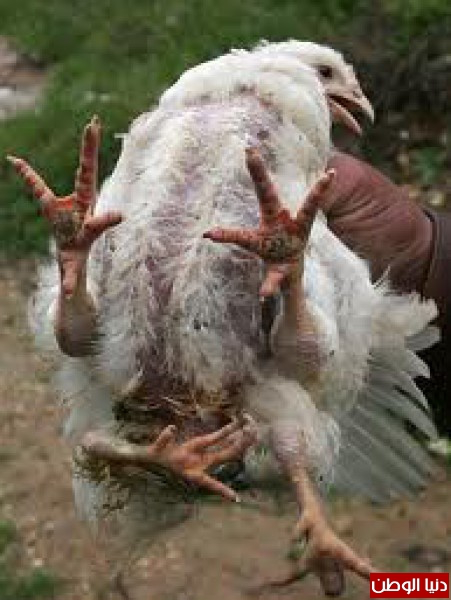 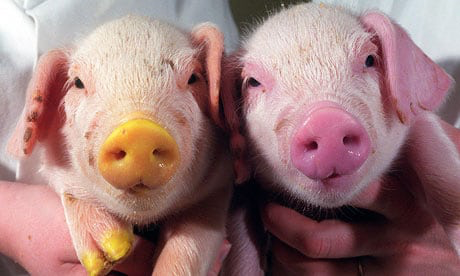 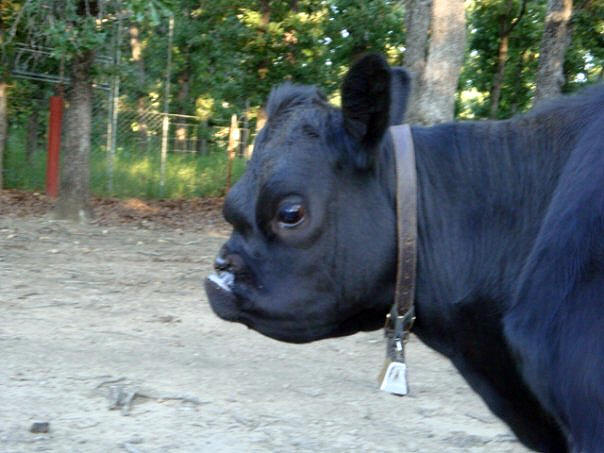 Twisty Cats
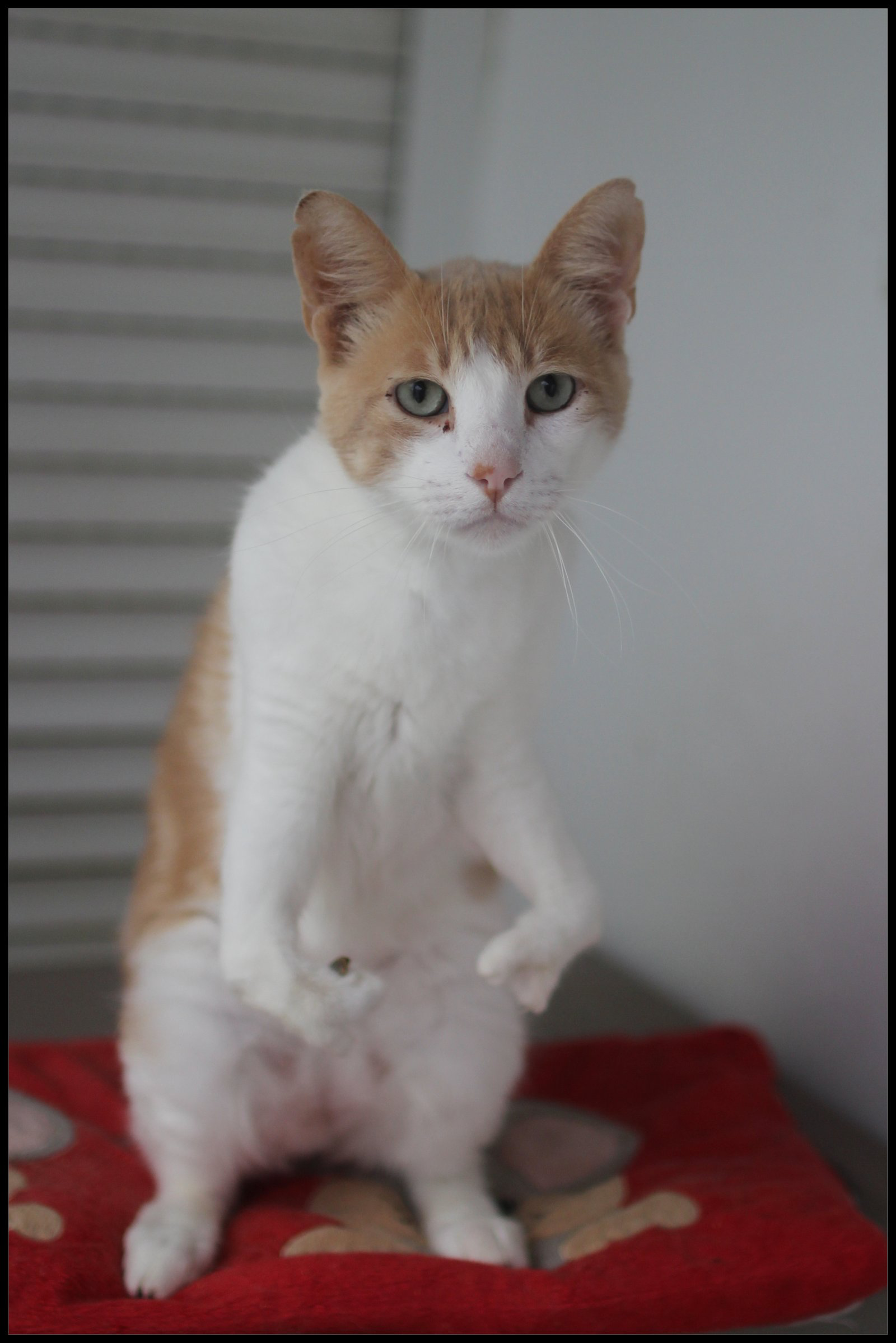 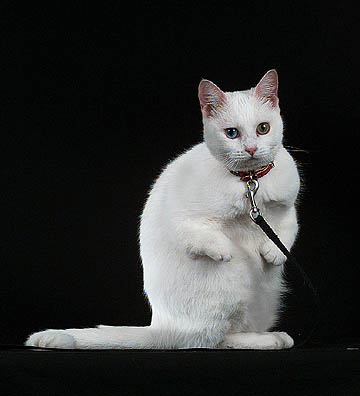 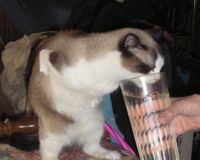 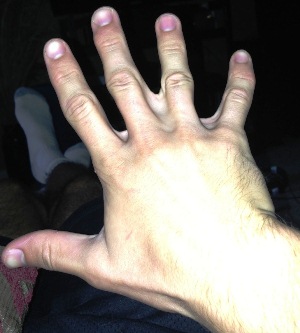 Explain in your own words how mutations may lead to a change in a species.
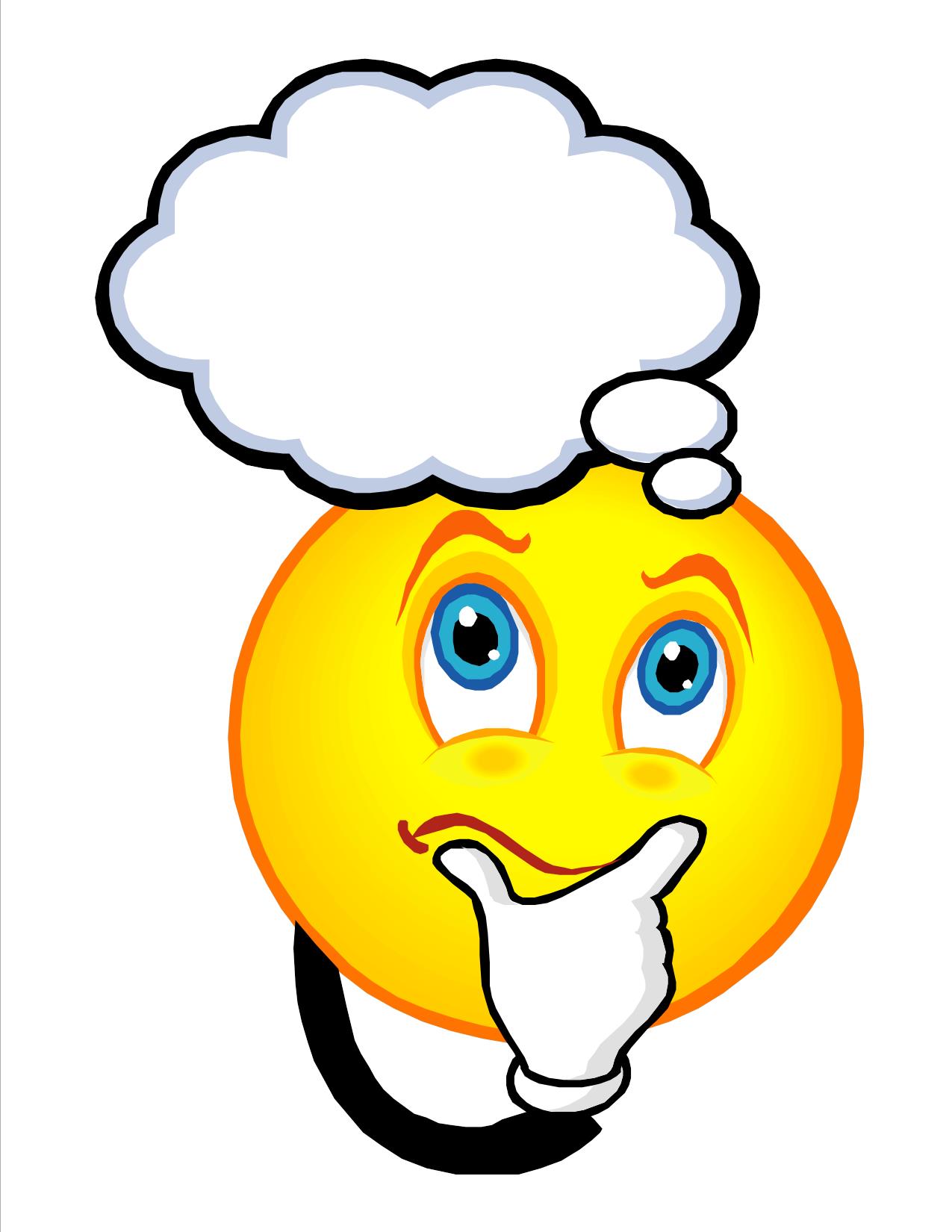